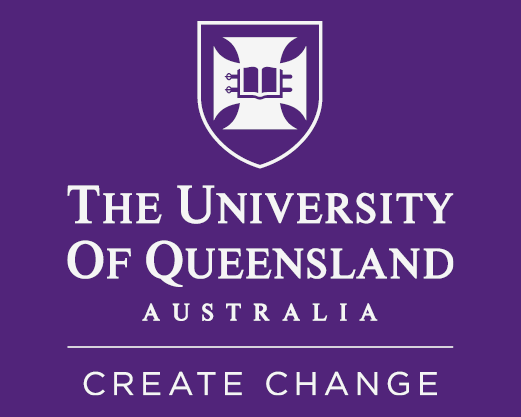 Queensland  Brain Institute
Bayesian models of atypical sensory perception in autism
Randeniya, R.1, Vilares I.2,Tanksale R.1, Mattingley J.B. 1, Garrido M.I.3

1. The University of Queensland 2. The University of Minnesota 3.The University of Melbourne
contact : r.randeniya@uq.edu.au
Background
Atypical sensory perception such as sensory sensitivities, weak central coherence and intolerance of uncertainty is estimated to occur in as many as  90% of autistic individuals 1.

Several Bayesian theories have been proposed to explain atypical sensory processing in autism but remains unresolved as to whether such disruptions are caused at the sensory level (likelihood) or in  forming a weak model of the sensory environment (priors).
Posterior
Prior
Sensory observation/
Likelihood
2
Current Bayesian models of perception in Autism
Typical Learning:
Posterior
Prior
Sensory observation / Likelihood
Hypo-priors model (Pelicano & Burr, 2012)²:
Forming a weak model of the world (high variance in the prior) can increase reliance on new sensory observations
Precise likelihood model (Brock, 2012)³:
Less noise in new sensory observations (less variance) can increase reliance on new sensory observations
HIPPEA model (Van de Cruys et al. 2013)⁴:
The weighting of the difference between prior expectations and new information (i.e. prediction errors) is disrupted. Called high, inflexible precision of prediction errors (HIPPEA).
3
Research Questions
1. Do individuals with a diagnosis of autism spectrum disorder (ASD) rely more  on new information (i.e. likelihood) vs their model of the world (i.e. priors) compared to  neurotypical (NT) individuals?
2. Does the ASD group show differences in their prior and likelihood representations compared to the NT group?
4
Methods
5
Behavioural Paradigm : Coin Task (Vilares et al. 2012)5
Participants were instructed that someone was throwing a coin to the centre of a pond (i.e. middle of the computer screen). They would see splashes the coin made each time and their job was to guess where the coin fell in.  A single trial was as below:
1   -
1. Trial Start: Five blue dots (splashes / likelihood) shown
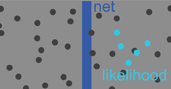 2   -
2. Participant moves the blue bar (net) to where they think the coin fell in
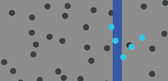 \\
3   -
3. Participants moves black bar to indicate their confidence
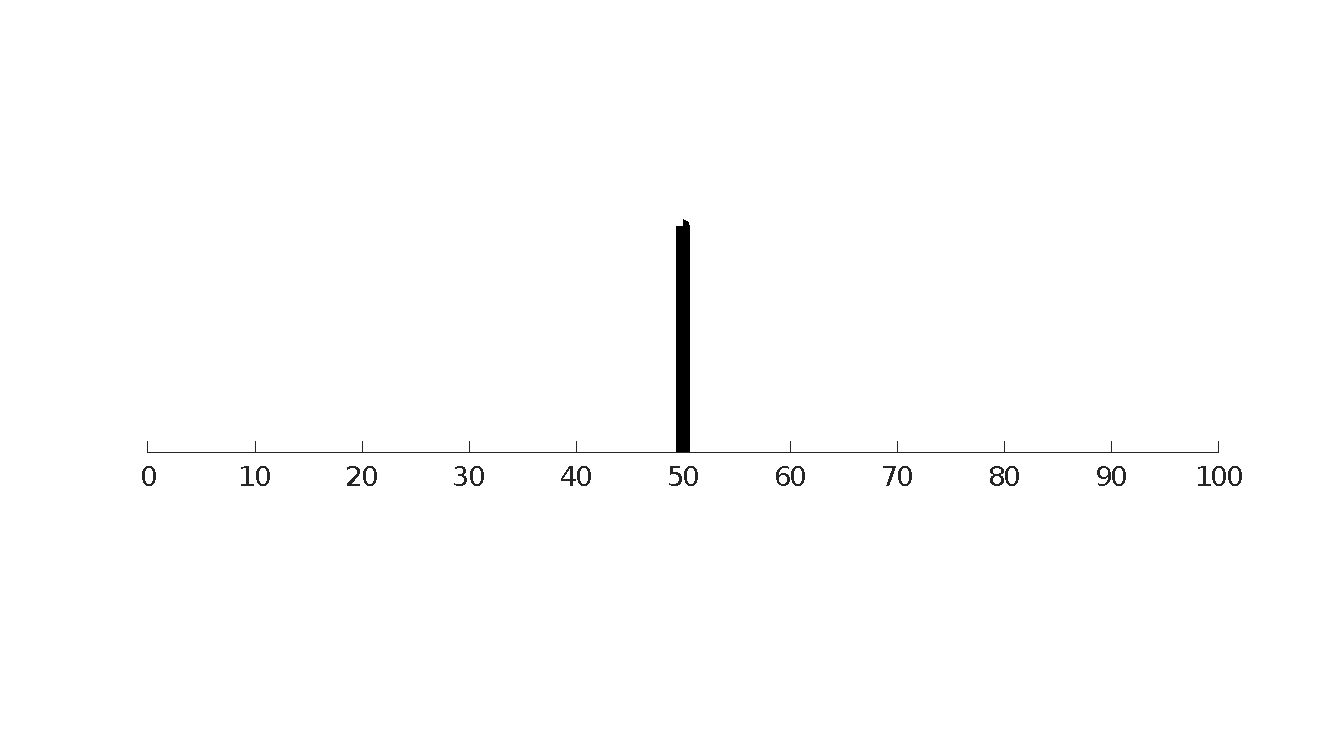 \\
4   -
4. True position of coin is shown
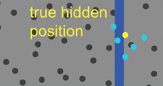 1500ms
6
1   -
1. New Trial
Coin Task: Trial Types
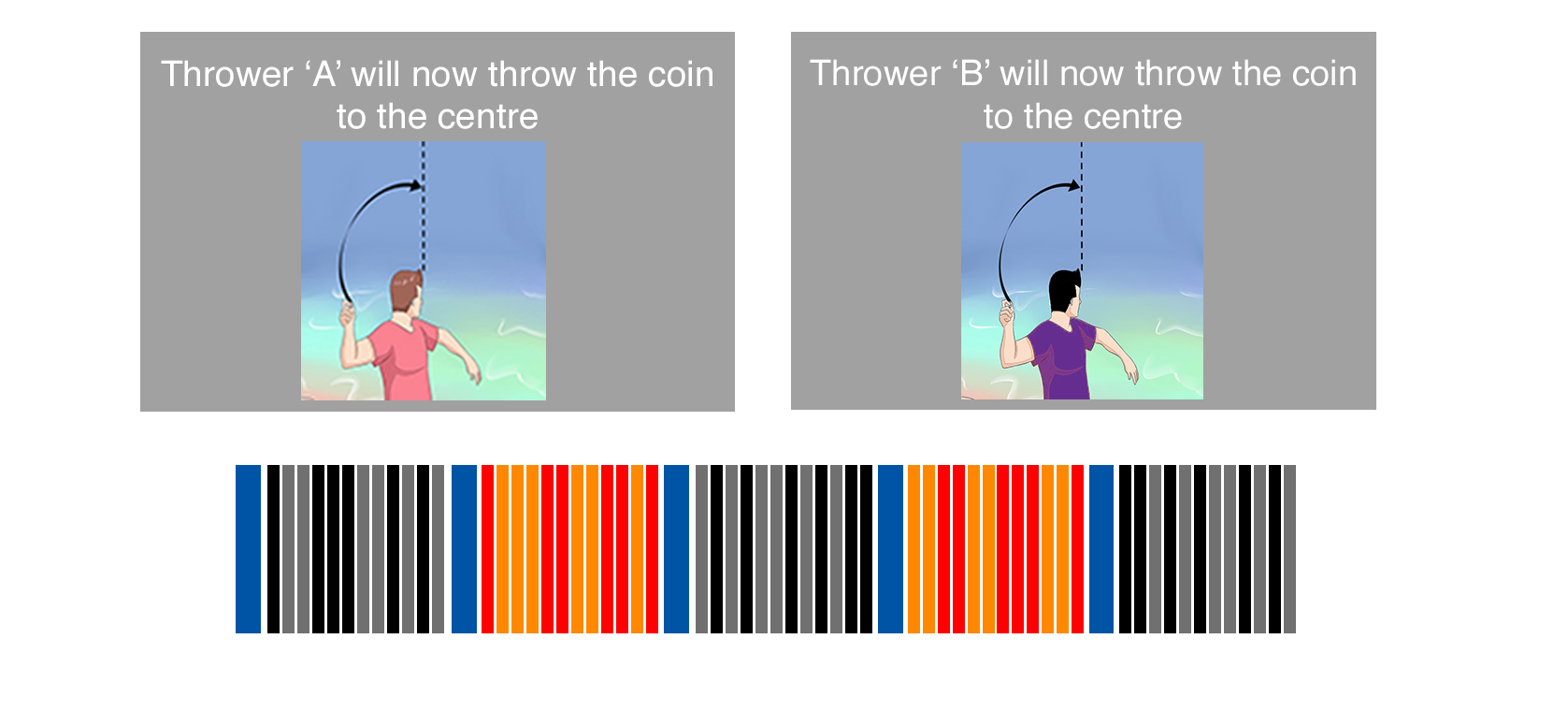 Participants were also told there would be two people throwing the coin and one thrower may be better than the other at throwing to the middle. (Figure 1)
Thus, there were four types of trials arising from a narrow or wide uncertainty of the Prior (i.e. thrower A or B) and a narrow or wide uncertainty of the likelihood (i.e. splashes) (Figure 2)
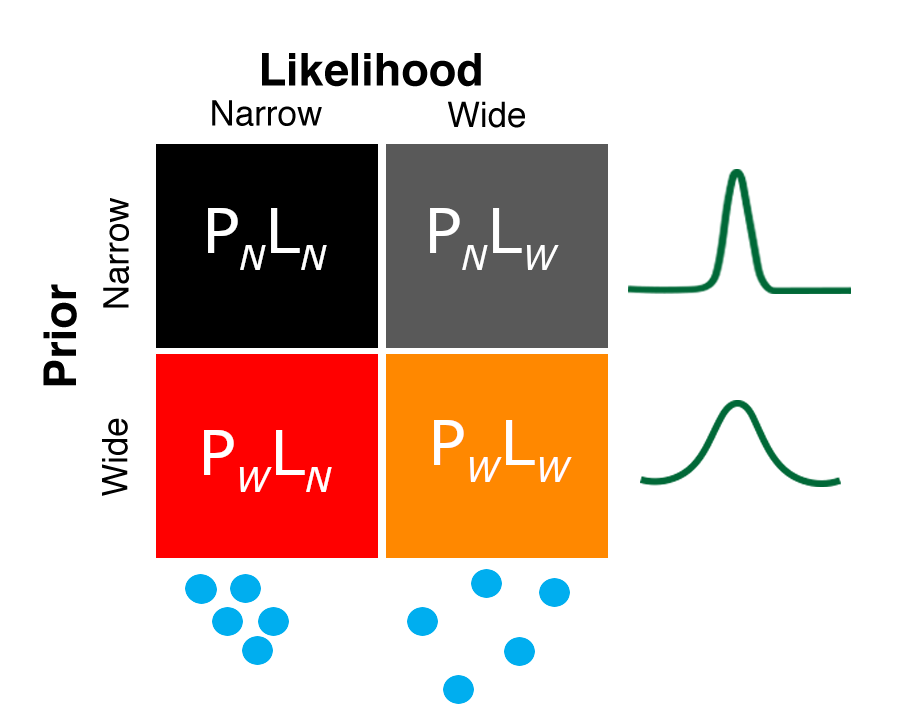 ~2 mins
 per block
Narrow Prior 
Block
Wide Prior 
Block
x12
Figure 2 : Four types of trials
Figure 1: Trials setup with 12 alternating blocks of each type of Prior
7
Procedure
Recruitment
NT = 48 and ASD = 32
Participants completed demographic, autism trait6, sensory sensitivities7, anxiety8 and depression9 questionnaires (~30mins)
Practice Task (~10mins)
Main experimental session (~1 hr.)
Participants completed the Coin-Task described in previous slides
Participants completed the task while undergoing a magnetic resonance imaging (MRI) scan or outside of the scanner at a computer
‘No Prior’ Task (~15mins)
Participants estimated the middle of the five blue dots (i.e. splashes), the variance of these estimates was obtained as the likelihood variance
Participants completed this task outside of the MRI.
8
Calculating participant’s Likelihood Reliance and Prior Variance
(For more details on modelling Likelihood Reliance & Prior Variance see : Körding et al. 2004 / Vilares et al. 2012)
For each condition we can regress the participant’s estimates of the position of the coin on the true centre of the likelihood for each trial :
If slope = 1
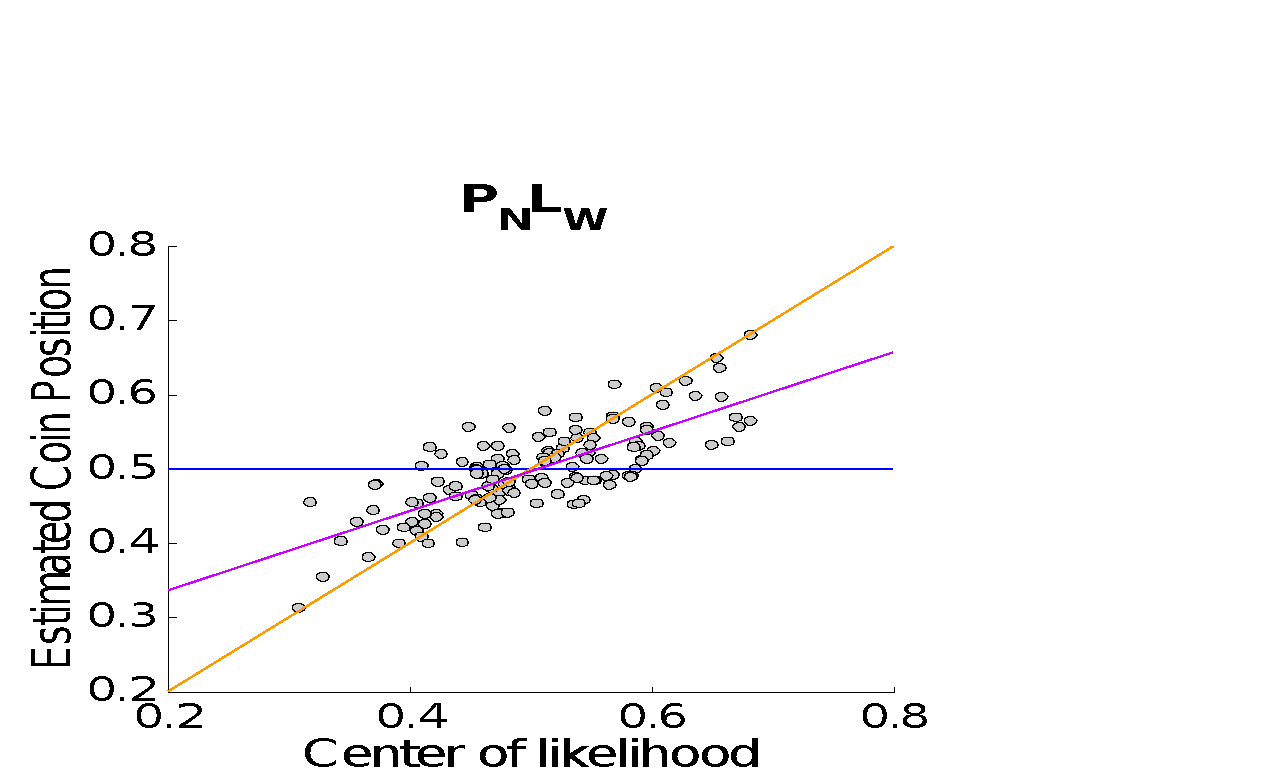 Regression line, slope = 0.69
If slope = 0
The slope of the regression can be used as a measure of ‘Likelihood Reliance’: 
If the 	slope → 1, participants rely highly on the likelihood
	slope → 0, participants rely highly on the prior information
Using the slope of the regression, and an estimate of participants likelihood variance (σ2L) from the ‘No Prior’ task we can calculate participants subjective prior variance (σ2P ), as follows:
σ2P  = σ2L* slope / (1- slope)
9
Results
10
Demographic profile of participants
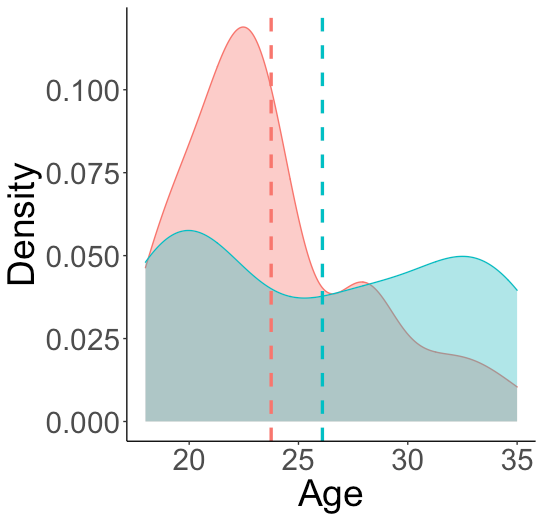 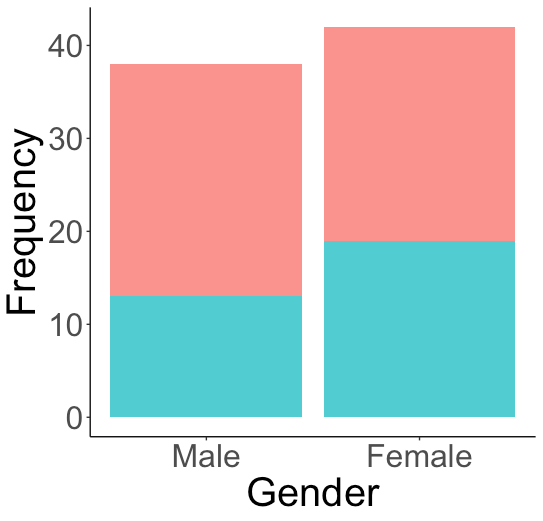 ASD = 32
NT = 48
Dashed lines indicate group means
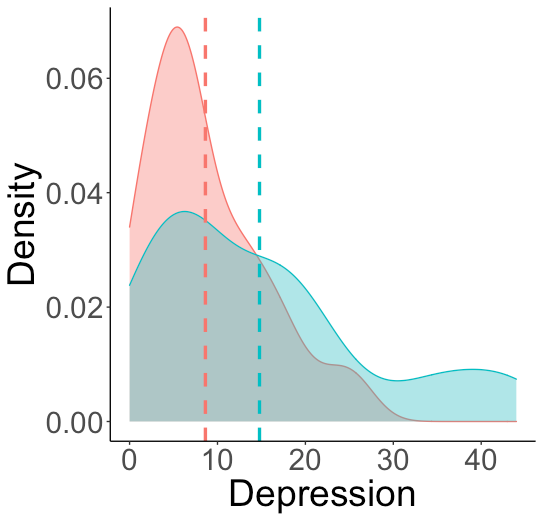 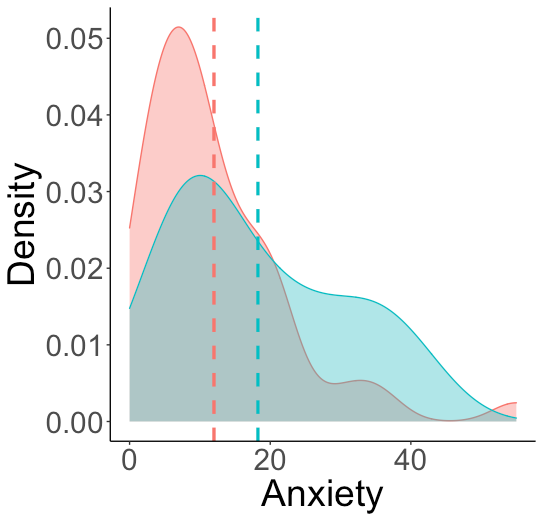 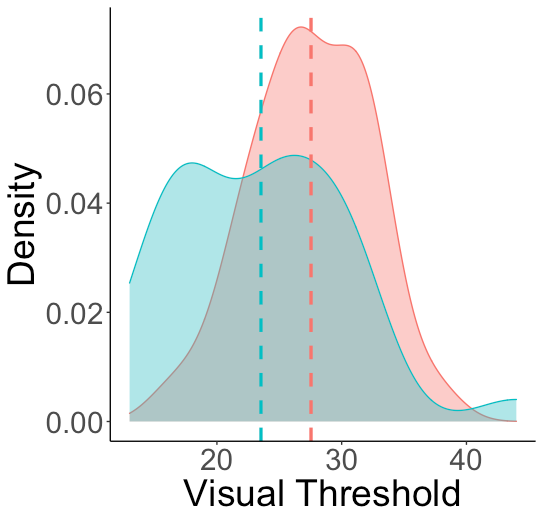 Hypersensitivities increase
ASD group showed significantly more anxiety (t = -2.417, p = 0.018) and depression (t = -2.848, p = 0.018) and were older (t = -2.030, p = 0.046) than the NT group, thus these were included as covariates  in further analyses
11
Narrower likelihood variance for ASD in the ‘No-Prior’ Task
The ASD group showed narrow likelihood variance compared to the NT group
Narrow
Wide
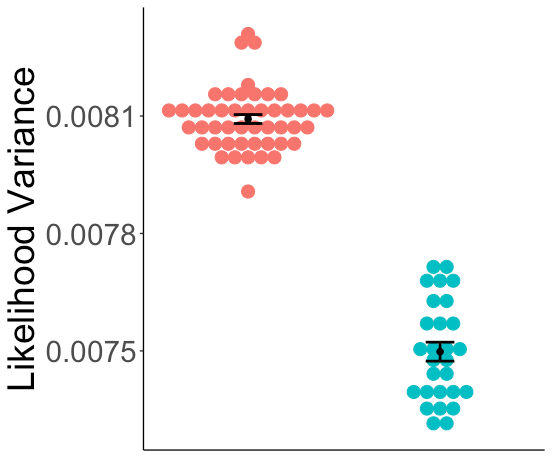 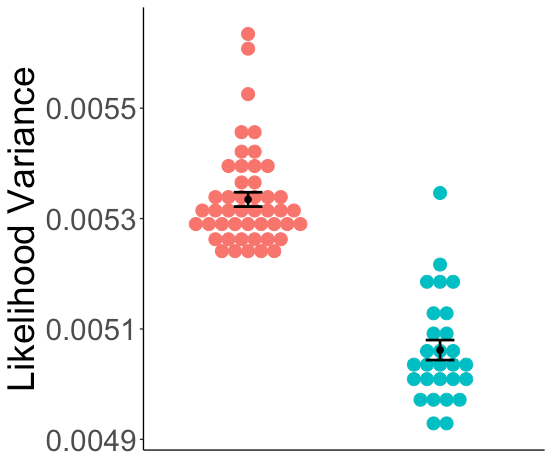 ASD
NT
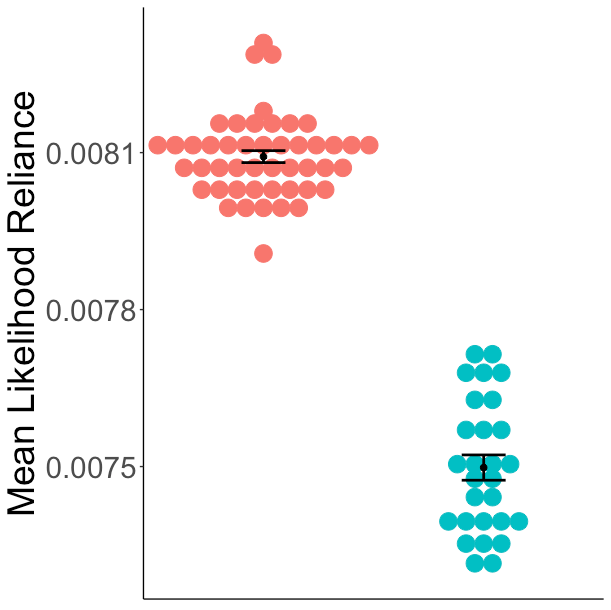 F = 5.782
p = 0.019*
F = 13.214,
p = <0.001**
The ASD group showed less accuracy (more errors) in the estimated likelihood
Narrow
Wide
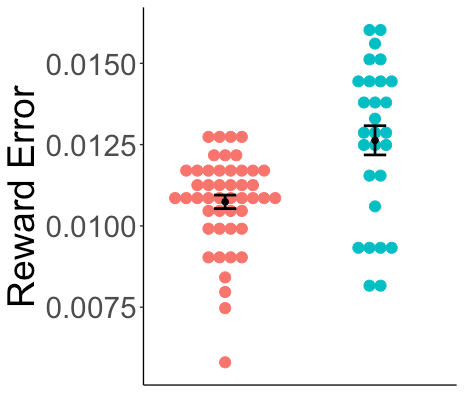 F = 6.301
p = 0.014*
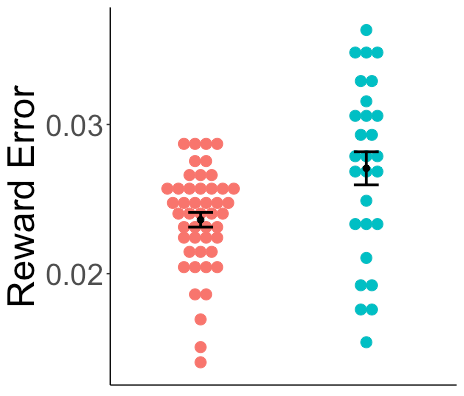 F = 5.118
p = 0.027*
Mean +/- 95% CI shown
Note: Values displayed are predicted values from multivariate models accounting for age, anxiety, depression and average time spent on each trial
12
No group differences in likelihood reliance
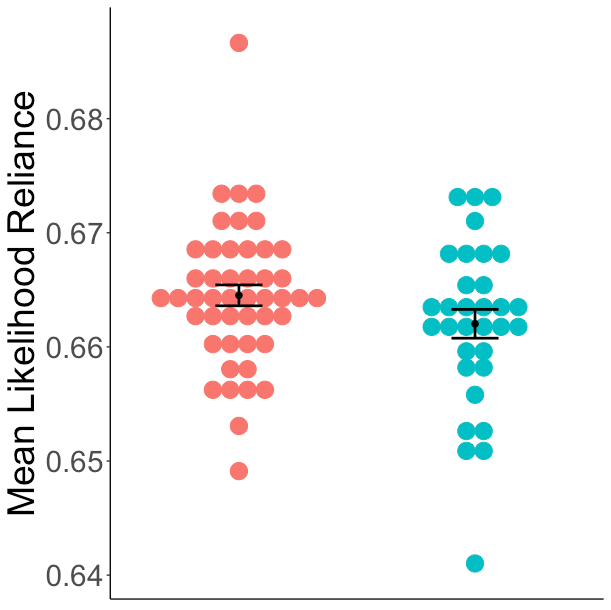 ASD
NT
F = 0.016
p =0.900
We also found no differences in the accuracy between groups on the main task
13
⧧Model accounts for age, anxiety, depression
Narrower subjective priors in ASD when the prior is wide
Only for conditions with a high prior uncertainty (PW), the ASD group showed significantly narrow subjective prior variance compared to the NT group.
ASD
NT
F = 11.844
p = 0.001**
Mean +/- 95% CI shown
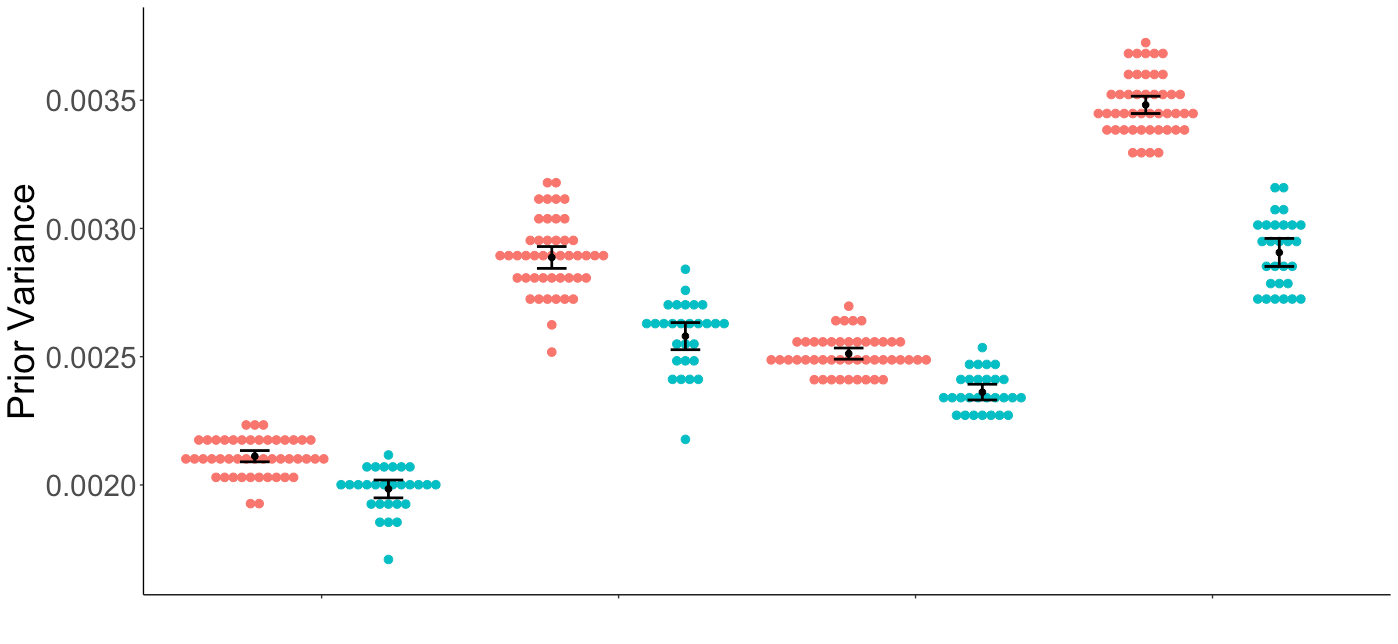 F = 2.090
p = 0.153
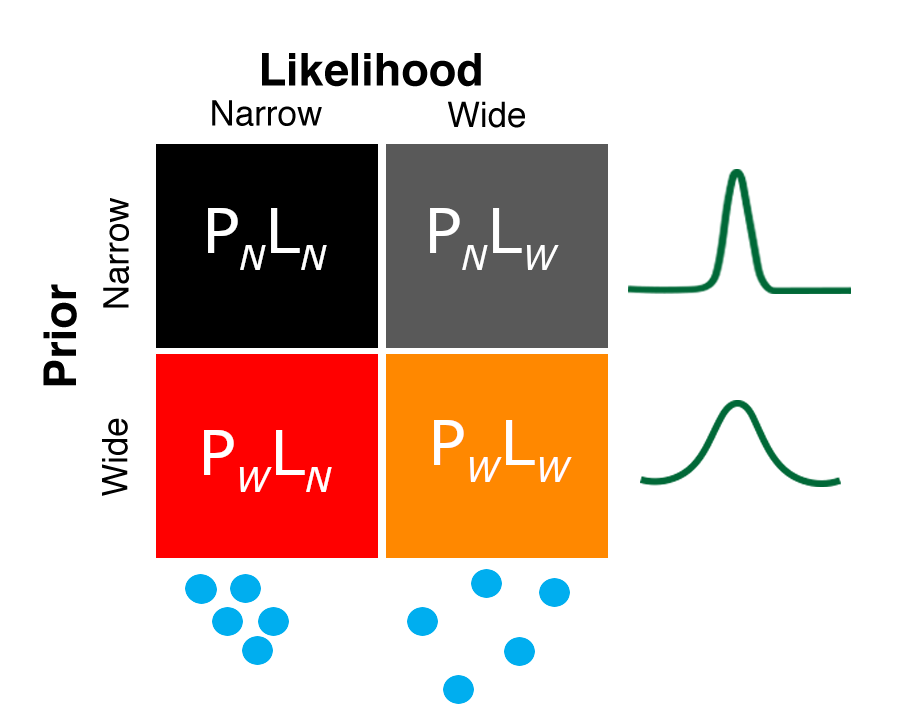 F = 4.990,
p = 0.029*
F = 0.575
p = 0.451
PNLW
PWLN
PWLW
PNLN
14
⧧Models account for age, anxiety, depression
Conclusions
Unexpectedly, the task did not find any differences between ASD and NT groups on likelihood reliance.
The ASD group showed narrow variance of their likelihood estimates compared to the NT group as described by the ‘Precise Likelihood Model’3.
Contrary to the above model however the ASD group did not show increased reliance on the likelihood but also showed narrow priors related to this task.
This may be instead explained by the high, inflexible precision of prediction errors (HIPPEA) model4 as below:
narrow priors
narrow likelihood
15